2025沪粤版物理八年级下册
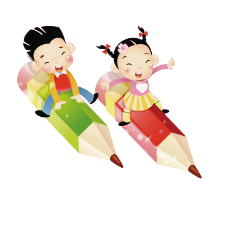 第八章 压强
8.4 流体压强与流速的关系
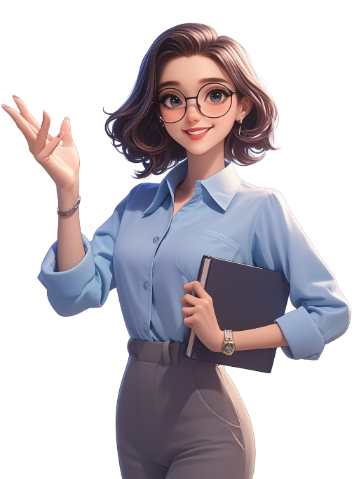 授课教师：********
 班      级：********
 时      间：********
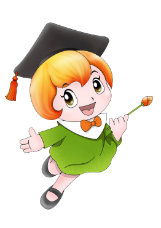 5
4
6
7
8
1
2
3
新知讲解
变式训练
考试考法
小结梳理
复习引入
新知讲解
典例讲解
课堂检测
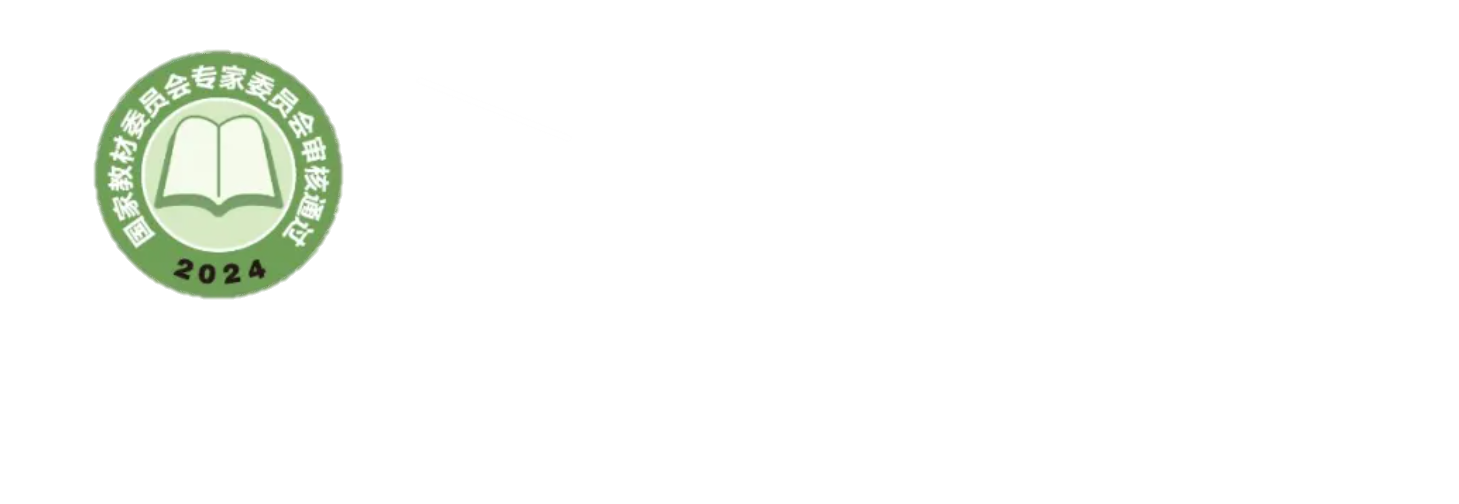 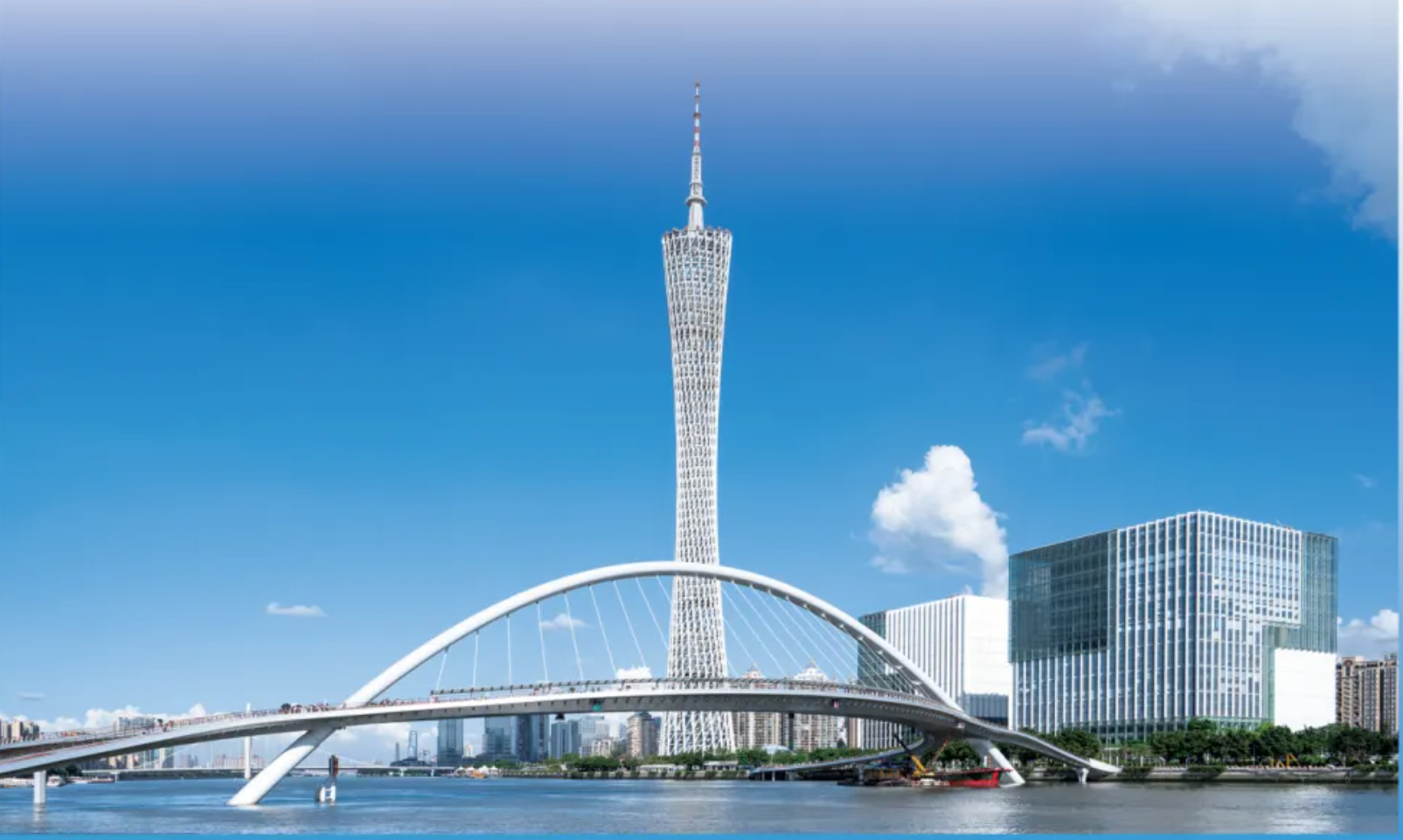 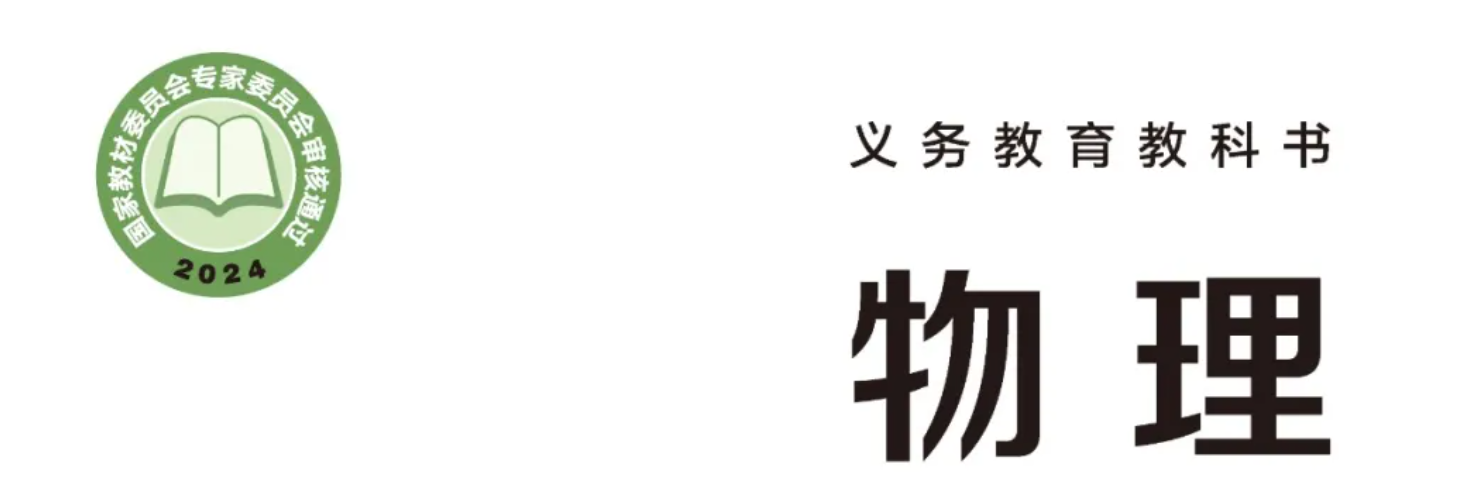 压强的概念、公式及应用，增大和减小压强的方法。​
压强、密度、重力等知识，通过建立理想模型，推导液体压强的计算公式
​
p=ρgh
（其中
​
p
表示液体压强，
​
ρ
表示液体的密度，
​
g
是重力常数，
​
h
表示液体的深度）。讲解公式中各物理量的含义和单位，强调深度是指从液体某点到自由液面的垂直距离。​
连通器：介绍连通器的概念，通过实验演示连通器的原理，即连通器里装同种液体，当液体不流动时，各容器中的液面总保持相平。列举生活中常见的连通器，如茶壶、船闸等，分析其工作原理，让学生了解连通器在生活和生产中的广泛应用。​
大气压强（20 分钟）​
大气压强的存在：通过演示覆杯实验、马德堡半球实验等，让学生直观地感受大气压强的存在。引导学生思考生活中还有哪些现象可以证明大气压强的存在，如吸盘挂钩、吸管吸饮料等，激发学生的学习兴趣。​
大气压强的测量：介绍托里拆利实验的原理和过程，讲解如何通过测量玻璃管内外水银面的高度差来计算大气压强的大小。给出标准大气压的值为
​
1.013×10 
5
 Pa
，相当于 760mm 高水银柱产生的压强。同时，介绍其他测量大气压强的工具，如气压计。​
大气压强的变化：讲解大气压强随高度的增加而减小的规律，通过实例让学生了解这一规律在生活中的应用，如高山上气压低，水的沸点也低。此外，介绍天气变化对大气压强的影响。​
大气压强的应用：引导学生分析生活中利用大气压强工作的实例，如活塞式抽水机、离心式水泵等，加深学生对大气压强知识的理解和应用。​
（三）课堂小结（5 分钟）​
引导学生回顾本节课所学的主要内容，包括压强的概念、公式、增大和减小压强的方法，液体压强的特点、公式、连通器的原理，大气压强的存在、测量、变化规律及应用。​
强调重点知识和易错点，帮助学生梳理知识体系，加深对知识的理解和记忆。​质量。
学习目录
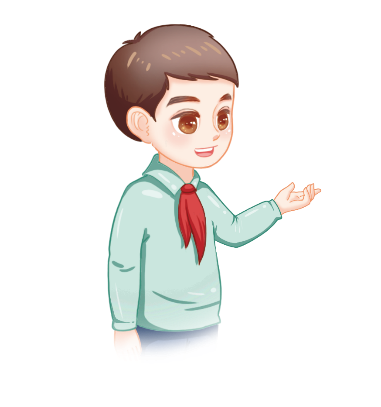 导入新课
鸟儿为什么能在蓝天上飞翔?
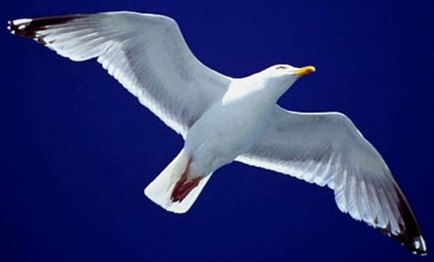 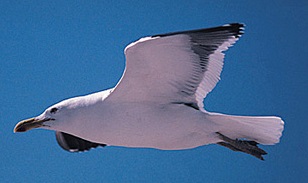 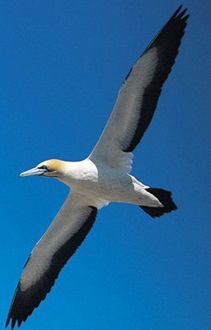 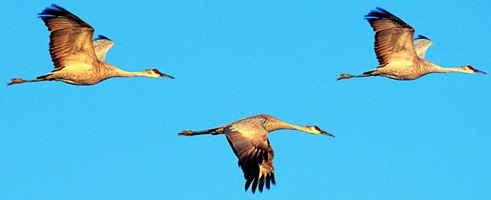 导入新课
几十吨重的飞机为什么能腾空而起？
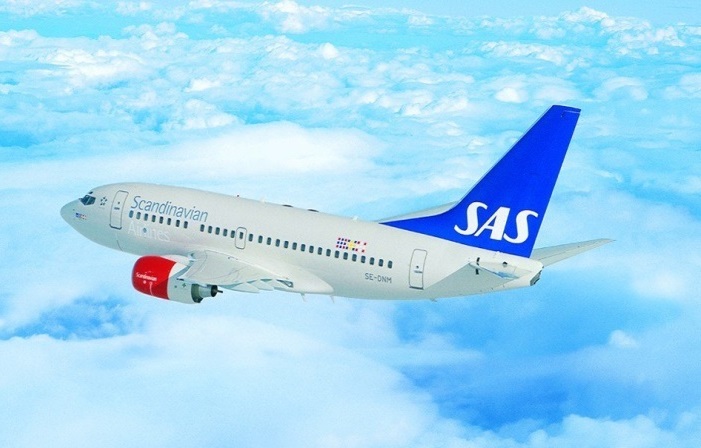 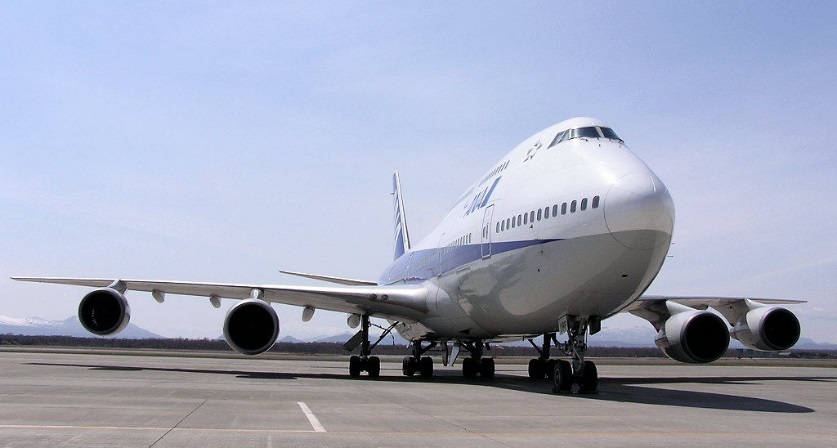 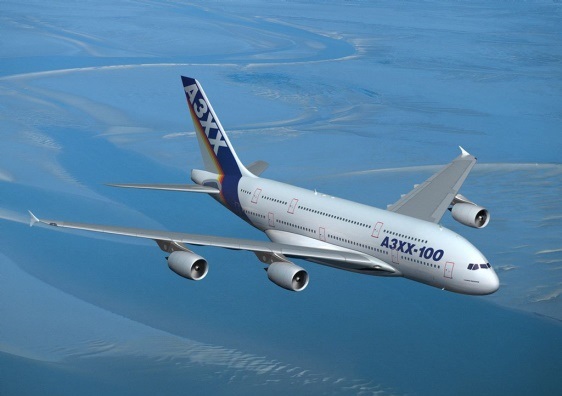 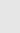 导入新课
学习目标
1.了解流体压强与流速的关系；（重点）
2.知道飞机的升力是怎样产生的；（难点）
3.能够根据流体的压强与流速的关系解释生活中相关的现象。
流体的压强与流速的关系
一
讲授新课
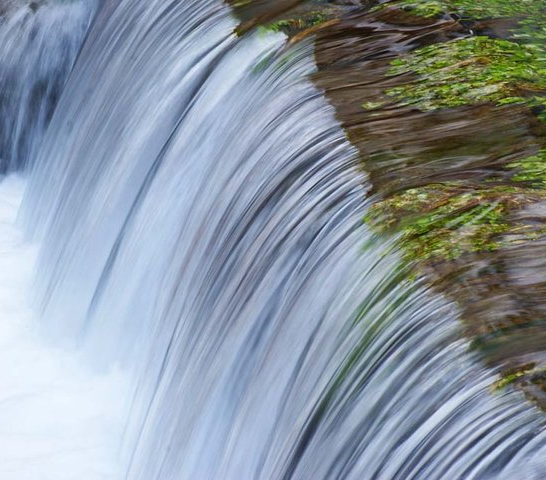 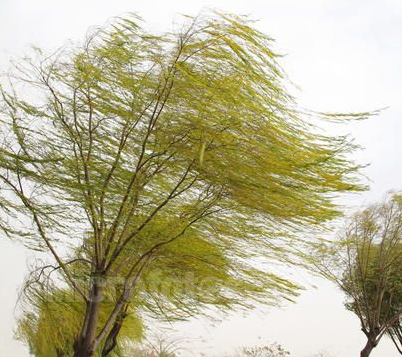 水、空气等都具有流动性，统称为流体。
活动1
奇妙的实验
讲授新课
A.倔强的纸条
请如图做一做
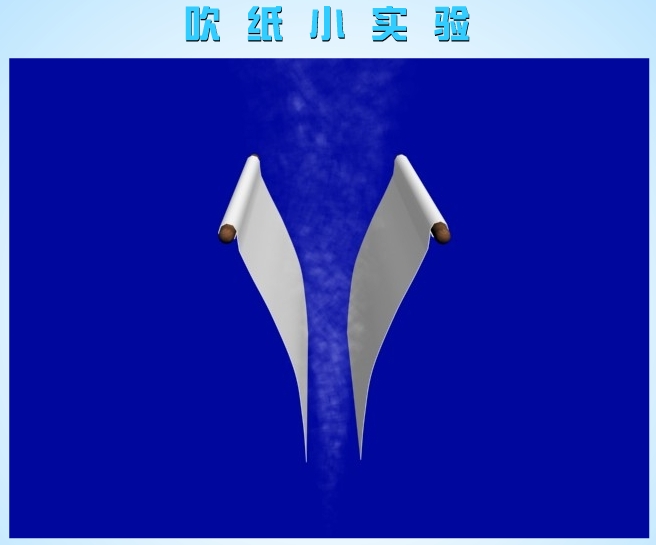 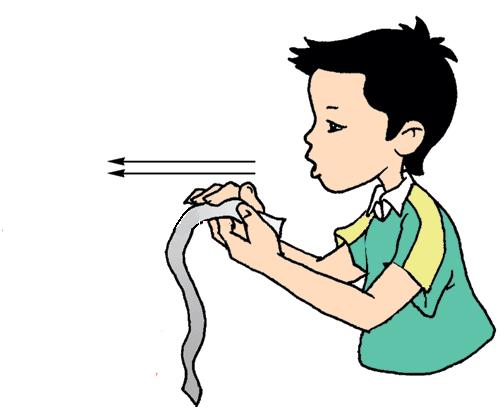 从这两个现象中，你会产生什么想法？
活动1
奇妙的实验
讲授新课
B.不听话的乒乓球
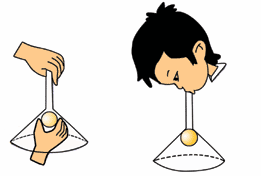 思考：为什么乒乓球不下落？
活动1
奇妙的实验
讲授新课
C.简易喷雾器
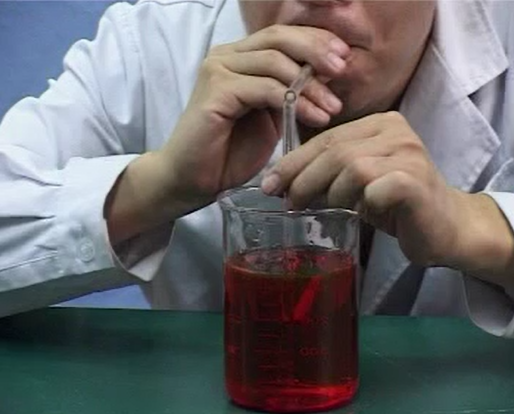 观看视频，你观察到的现象是？
流速大的地方，压强小；流速小的地方，压强大。
升力的产生
二
活动2
认识升力
讲授新课
如图做一做，当电风扇通电运转时，你看到了什么现象？
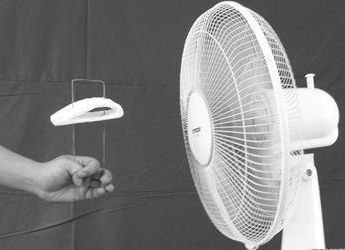 机翼模型上升
活动2
认识升力
讲授新课
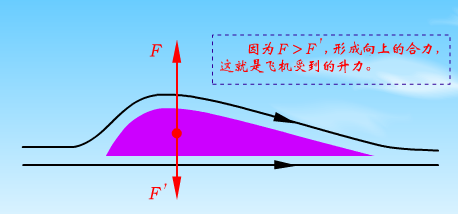 观看动画，认识升力的产生原因。
飞机飞行时，机翼上方气流通过的路程较长、速度较大，压强较小；下方气流通过的路程较短、速度较小，压强较大，所以产生了向上的升力。
讲授新课
议一议
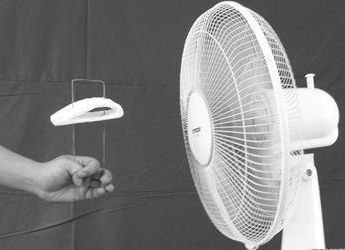 将左图中的机翼模型倒放，风扇通电后的现象及原因？
机翼模型下降。机翼上方气流通过的路程较长、速度较快，压强较小路程较短、速度较慢，压强较大；下方气流通过的，所以产生了向下的力。
讲授新课
想想议议
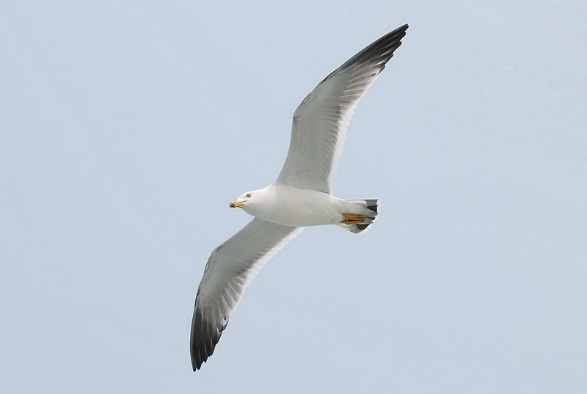 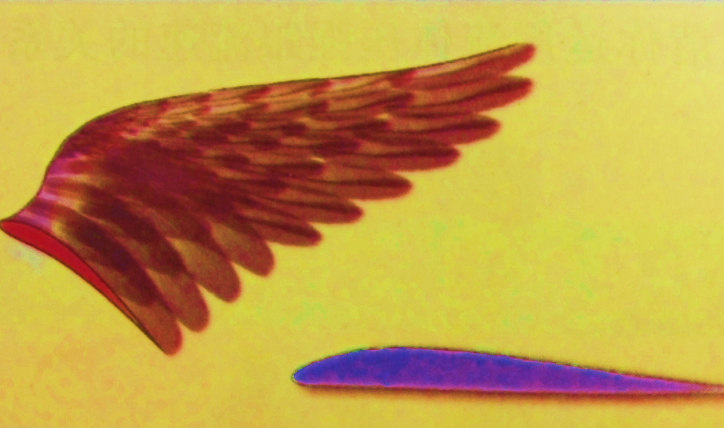 飞机的机翼是模仿的鸟的翅膀设计的，所以飞鸟获得升力的原因与飞机的相同。
生活中的现象
三
讲授新课
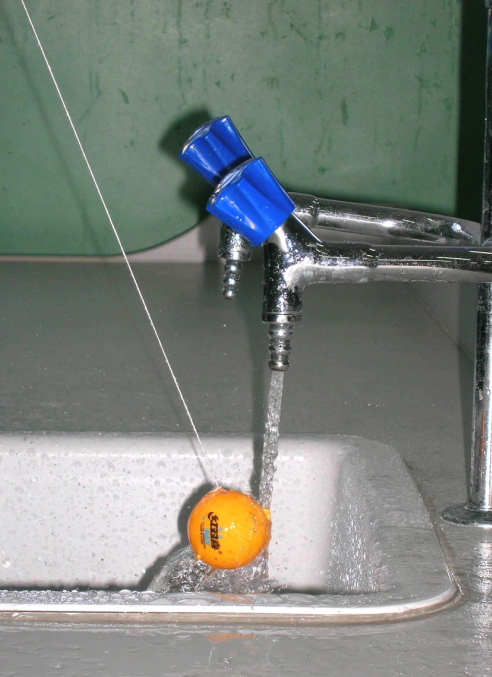 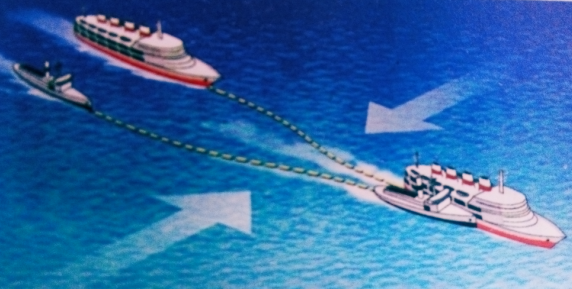 两船相吸
流水吸引乒乓球
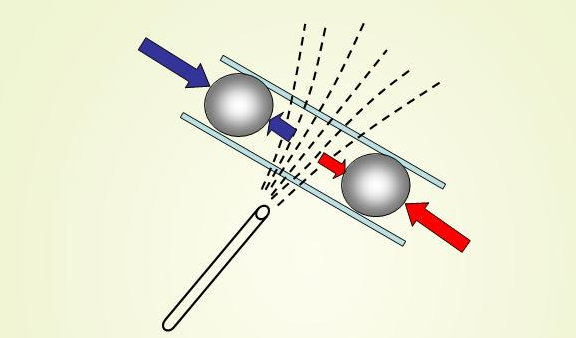 两球相吸
流体的速度越大，压强越小；流体的速度越小，压强越大。
讲授新课
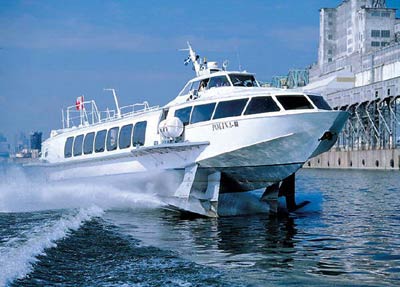 航行中的水翼船
流体的流速差产生的压强差，使船获得升力。
讲授新课
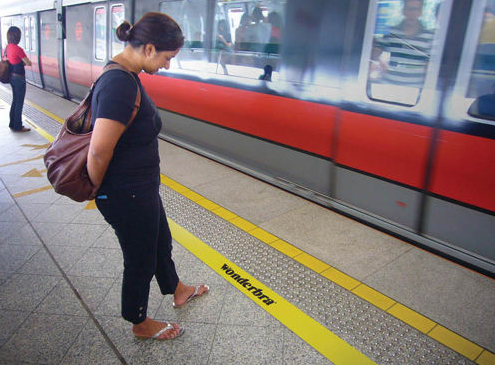 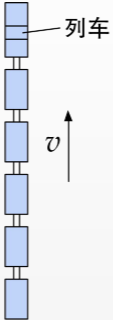 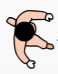 压强大
压强小
列车的安全线
流体的流速差产生的压强差，产生推向火车的力。
知识点1 流体压强与流速的关系
1.                                        如图所示，向自由下垂的两
张白纸中间向下吹气，两张白纸会(     )
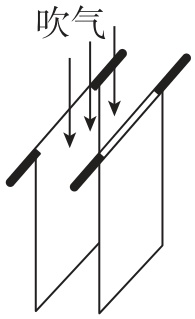 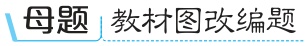 D
A. 朝上翻卷	B. 彼此远离
C. 不动	D. 相互靠拢
（第1题）
返回
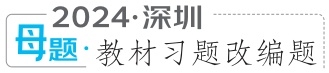 2.                                                 2024年6月 10日是我国传统节日端午
节，端午节划龙舟是传统的习俗，弘扬中国传统文化是我们
义不容辞的责任。佳佳同学发现并行的龙舟不能靠得太近，
其中蕴含的原理跟以下哪个一样(     )
B
A. 用吸管吸饮料
B. 地铁站里有安全线
C. 高压锅煮饭
D. 佳佳在骑车时需要戴头盔
返回
3. 用图示装置研究压强与流速的关系：装置由喇叭状竖管和
三个水平管（均两端开口）构成，现将吹风机对准竖管上端
向下吹风，在水平管的右端口起始位置处同时释放三个相同
的乒乓球（虚线所示），一段时间后拍摄到乒乓球位于图示
实线位置。由图中信息可知(     )
D
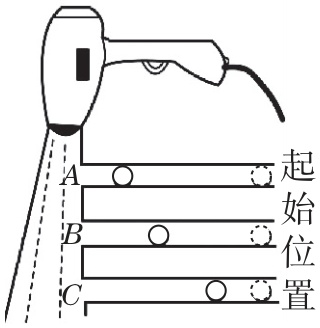 返回
（第3题）
知识点2 升力的产生
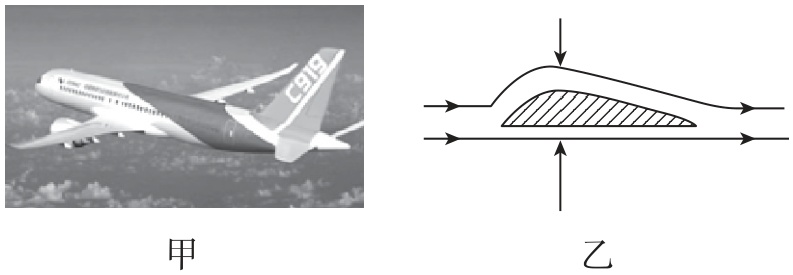 B
呈现上凸下平的流线型，如图乙所示。下列说法正确的是(    )
A. 机翼上方的空气流速小，压强大
B. 机翼上方的空气流速大，压强小
C. 机翼下方的空气流速大，压强小
D. 机翼下方的空气流速小，压强小
返回
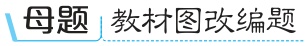 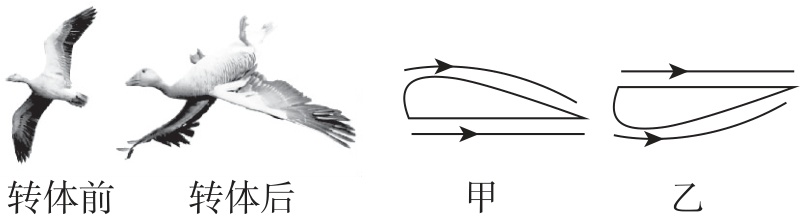 保持不变的怪异姿势飞行，从而快速降低高度。下列关于转
体前后所对应的模型的说法正确的是 (     )
C
A. 转体前后都是甲模型
B. 转体前后都是乙模型
C. 转体前是甲模型，转体后是乙模型
D. 转体前是乙模型，转体后是甲模型
【点拨】转体前，因为灰鹅翅膀
上表面向上凸下表面是平的，这
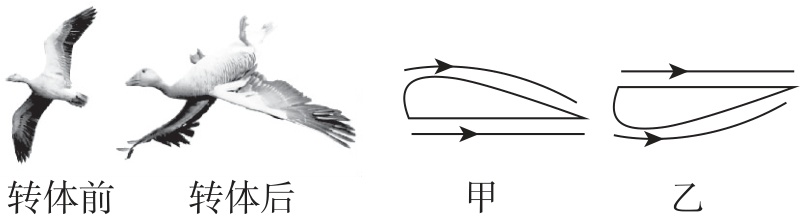 样空气在上表面流速大压强小，在下表面流速小压强大，灰
鹅受到了向上的升力，相当于甲模型；转体后，因为灰鹅翅
膀下表面向下凸上表面是平的，这样空气在下表面流速大压
强小，在上表面流速小压强大，灰鹅受到向下的压力差，使
灰鹅降低高度，躲避强风，相当于乙模型。
返回
6.如图所示，在硬币上方沿着与桌面
平行的方向用力吹一口气，硬币就可
以“跳”过“栏杆”。这是因为硬币上方
气流速度___下方的气流速度，硬币上
方压强___下方压强，产生向上的升力，
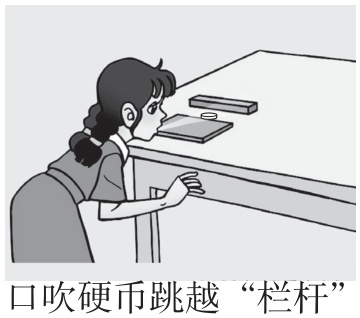 返回
7.                                     夏季到来，交警部门加大了对电动车安装
遮阳伞的检查拆除力度，如图所示，遮阳伞虽能遮挡阳光，
但是当电动车快速行驶时，伞面被向上吸，存在较大的安全
隐患。以下四种情景与其原理不同的是(     )
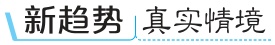 C
A. 人站在高铁站的安全线以外候车
B. 飞机的机翼设计成流线型
C. 气垫船船体脱离水面行驶
D. 赛车尾部安装的气流偏导器
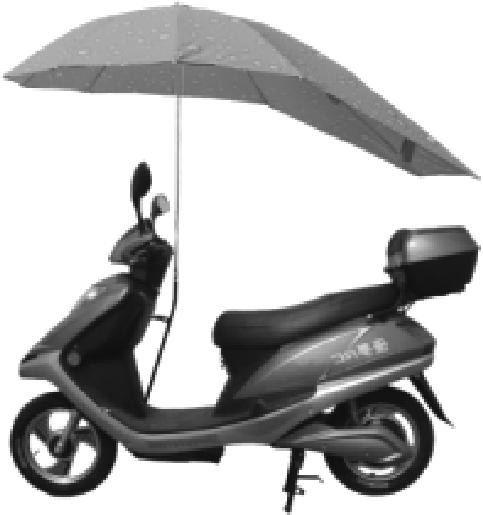 （第7题）
返回
8. 草原犬鼠是大草原上常见的小动物，它挖的洞有
多个洞口，一些洞口比较平整，一些洞口则由圆锥
形土堆围成（如图所示），这样的结构能改进洞内
的通风情况。下列相关说法中  (     )
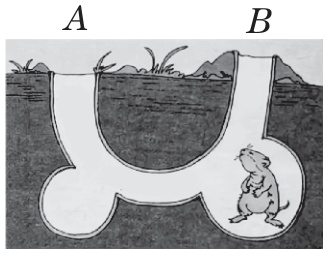 （第8题）
A
A. 只有①④正确	B. 只有②③正确
C. 只有①③正确	D. 只有②④正确
【点拨】犬鼠的洞穴有两个洞口，一个是
平的，而另一个则是隆起的，等质量的空
气在相同的时间内通过洞口的上表面，吹
过平坦表面的风运动速度小，压强大；吹
过隆起表面的风流速大，压强小。因此，
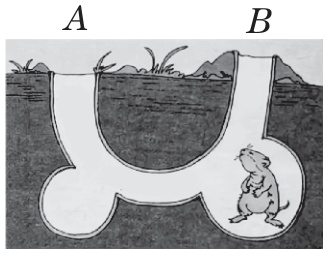 （第8题）
返回
9.                                        夏季，河水由于水流快慢不均，容易形成
漩涡，如果你下水的话，很容易被卷进漩涡里。因为离漩涡
较远处水的流速相对中心处水的流速较____，压强较____，
从而形成压力差，导致周边物体易被“吸入”漩涡。
（提示：严禁学生私自下河游泳）
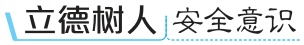 慢
大
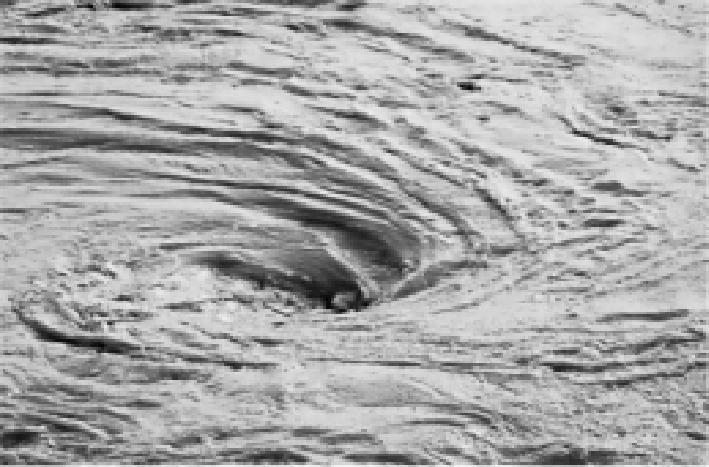 返回
10.一艘军舰停泊在平静的海里，
突然发现不远处有一危险漂浮
物，为使危险漂浮物远离军舰，
水手使用消防水管在漂浮物侧
边喷水，如图所示，水管应沿
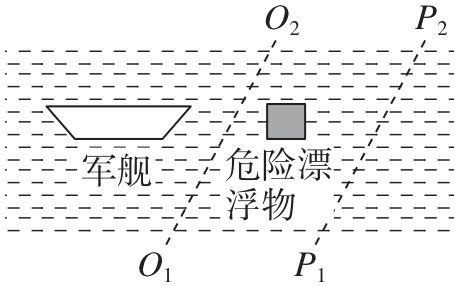 小
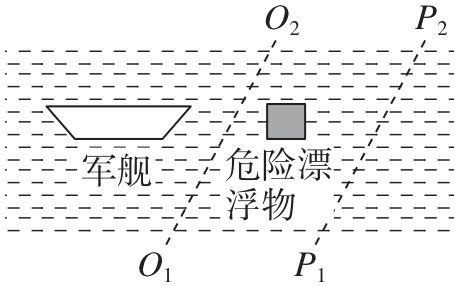 返回
课堂小结
流体压强与流速的关系
在气体和液体中，流速越大的位置压强越小
流体压强与流
速的关系
机翼上表面空气流速大，压强小
机翼上下表面存在压强差
飞机的升力
机翼下表面空气流速小，压强大
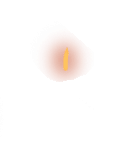 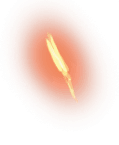 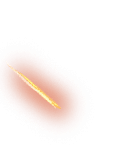 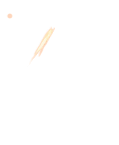 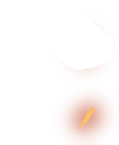 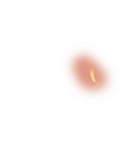 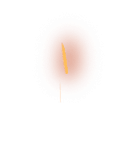 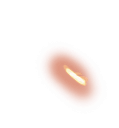 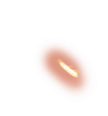 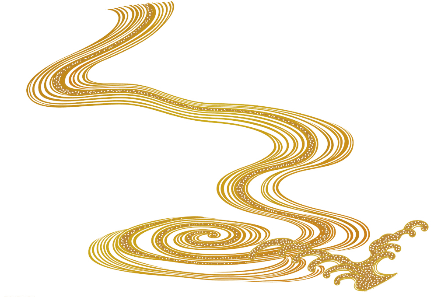 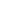 谢谢观看！
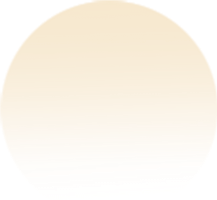 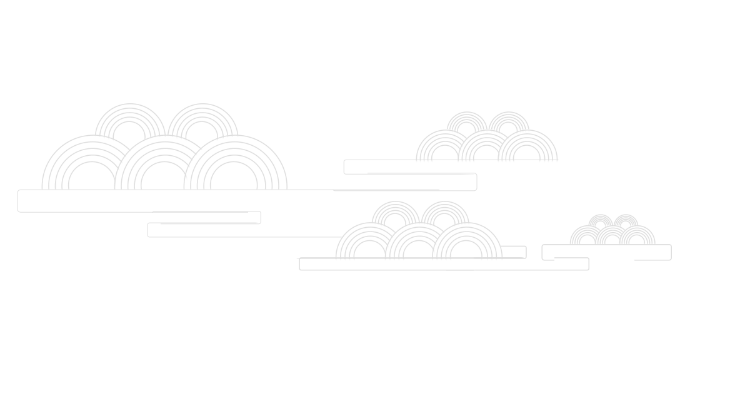 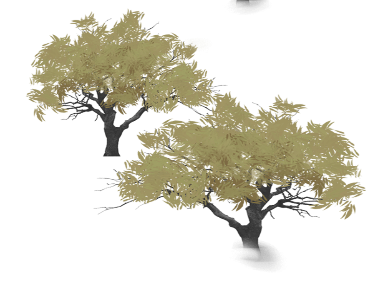 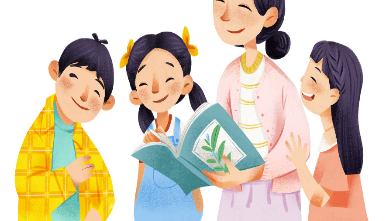 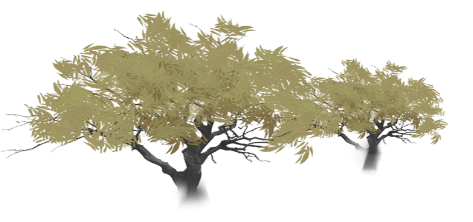